1974
1993
2000
サンシャイン計画
ニューサン
シャイン計画
日本の研究開発（計3,153億円）
技術の確立に向けた基盤研究開発
産業化に向けた実用化研究開発
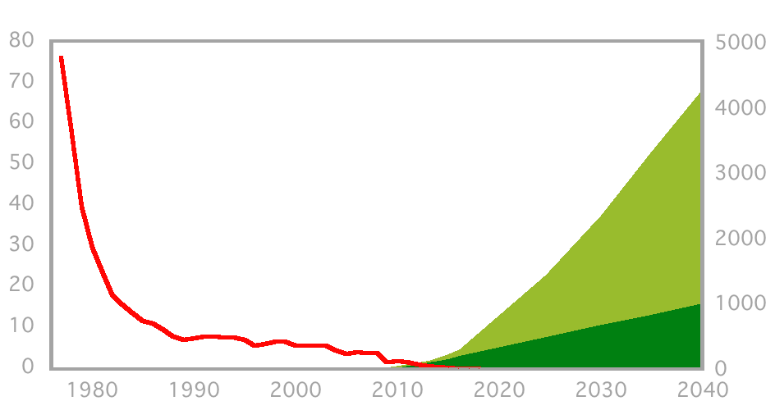 研究開発・実証フェーズ	 実用化・導入フェーズ          普及フェーズ
1977
世界の太陽電池価格と発電設備の推移（将来予測含む）
76USD/W
太陽電池価格（USD/W）
太陽光発電設備累積導入量（ＧＷ）
インド・中国含む
新興国・途上国
2015
0.3USD/W
北米・EU・日本
（年）